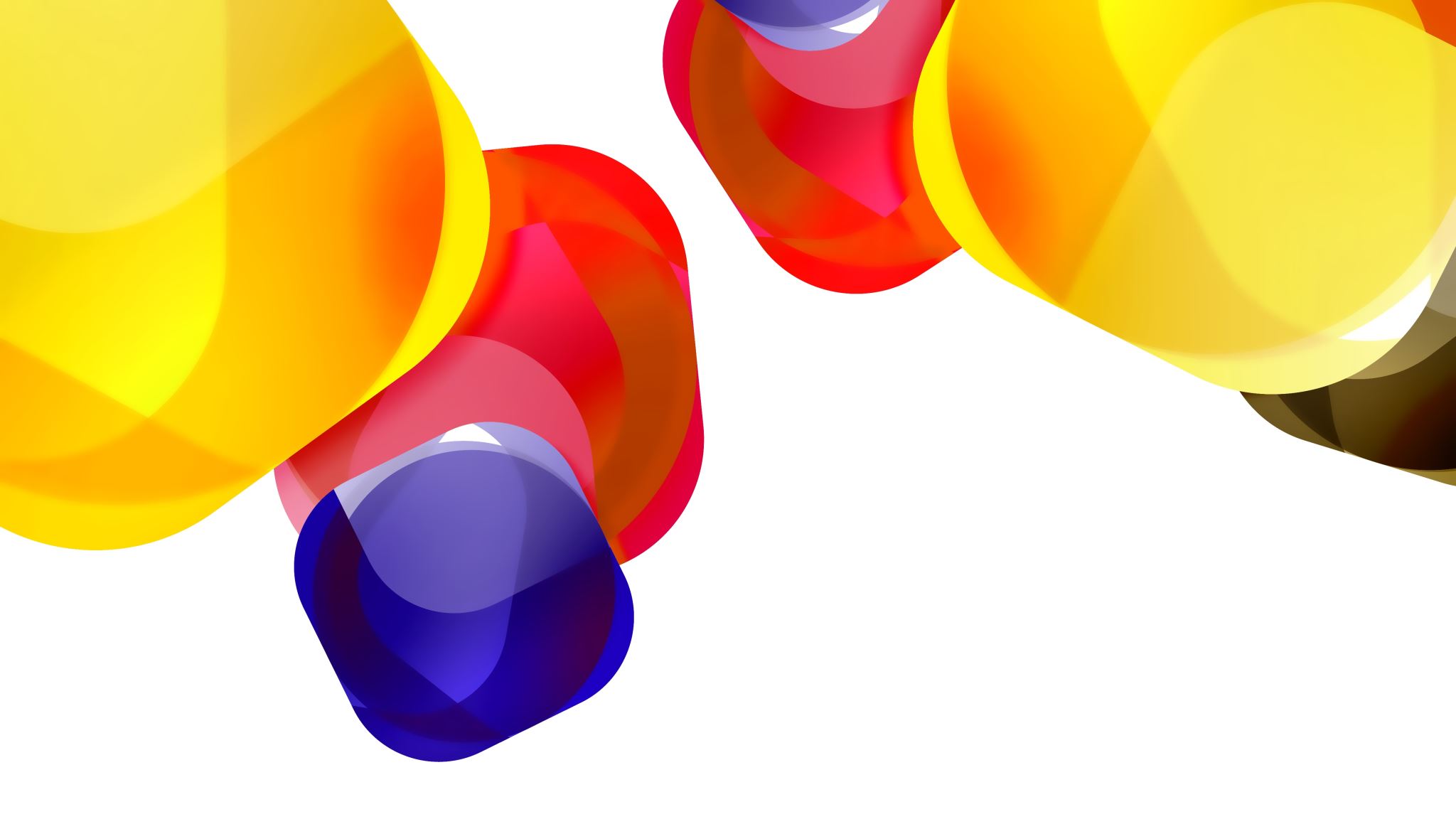 الوحدة الثالثة
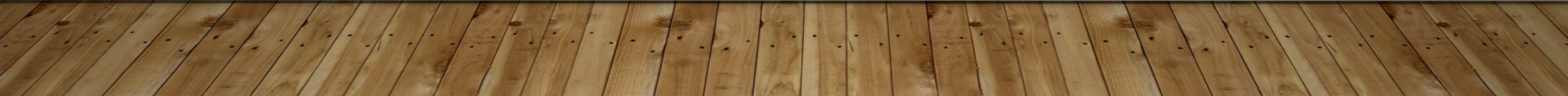 أنواع الجملة
الإسلامُ دعوتُه خالدةٌ
أمي ذكراها طيبةٌ
قصيدتُك تأثيرُها عميقٌ


يجوز اشتمال الجملة على أكثر من مبتدأ
الحياةُ حلوةٌ مُرّةٌ
الطريقُ طويلٌ وعرٌ
أمي صابرةٌ باسمةٌ


قد تشتمل الجملة على أكثر من خبر
الجملة الفعلية
المرفوع
الفعل
ماضٍ
نائب الفاعل
الفاعل
مضارع
أمر
اسم يحل محل الفاعل المحذوف وحكمه الرفع، يأتي بعد فعل مبني للمجهول.
ضمير متصل
(ت) المتكلم
أُقيمَ الحفلُ
كُرِّمتُ البارحة
اسم ظاهر
يُنتظرُ أن تَجيءَ
لن أُهزمَ
المصدر المؤول
يُنتظرُ (مجيئُك)
ضمير مستتر
تقديره (أنا)
أَن + الفعل المضارع = المصدر المؤول
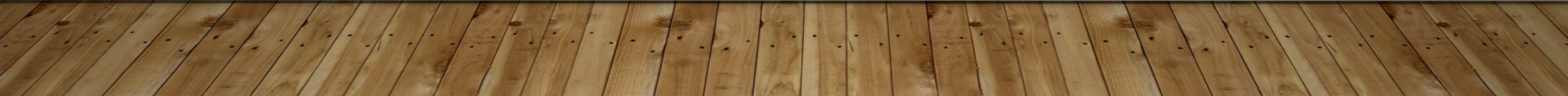 الفعل المبني للمجهول ونائب الفاعل
التـــجــــربـــةُ مُـــفــيــــدةٌ
نواسخ الجملة الاسمية
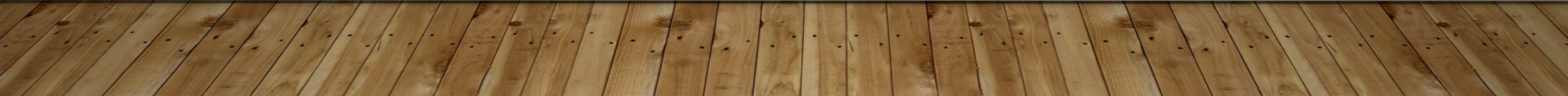 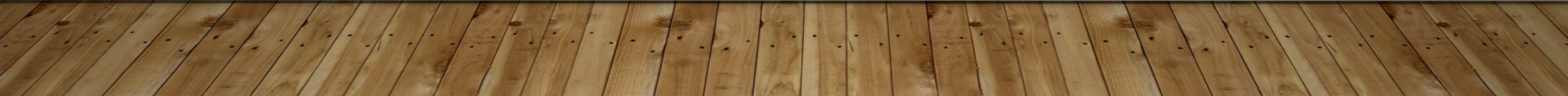 الأفعال الناسخة ومعانيها     (كان وأخواتها)
الأفعال الناسخة ومعانيها
امسحي الرمز الشريطي لفتح اللوحة الحائطية
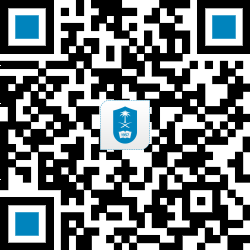 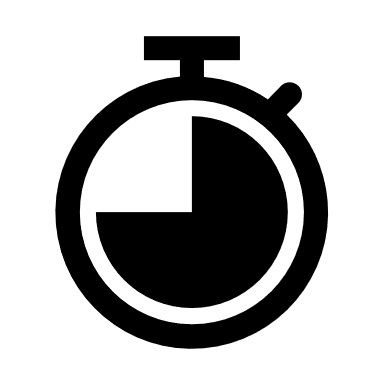 استعملي فعلًا من أفعال أخوات كان في جملة جاذبة من إنشائك وسجليه تحت اسمك في اللوحة الحائطية لتطوري أداءك.
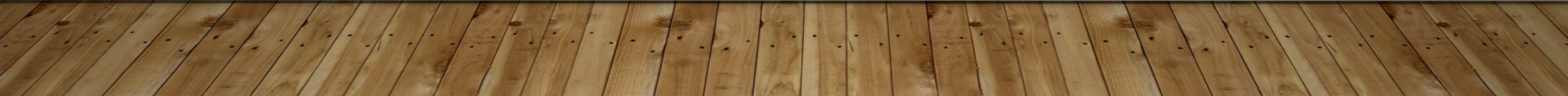 إن وأخواتها
امسحي الرمز الشريطي لفتح اللوحة الحائطية
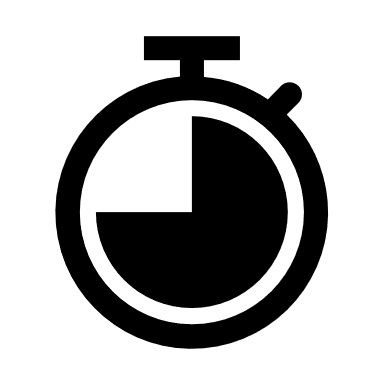 استعملي حرفًا من أخوات إن في جملة جاذبة من إنشائك وسجليه تحت اسمك في اللوحة الحائطية لتطوري أداءك.
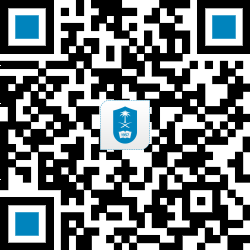 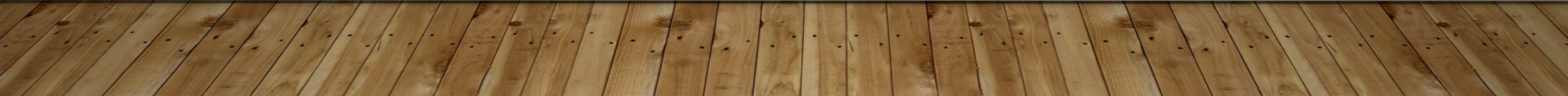 كاد وأخواتها
امسحي الرمز الشريطي لفتح اللوحة الحائطية
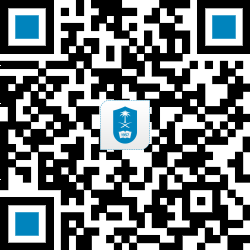 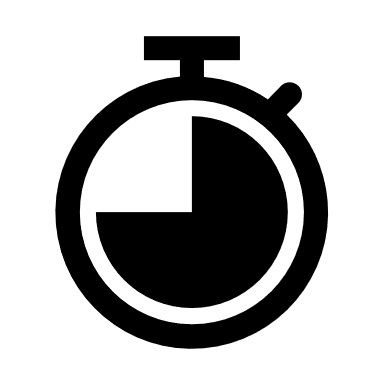 استعملي فعلًا من أخوات كاد في جملة جاذبة من إنشائك وسجليه تحت اسمك في اللوحة الحائطية لتطوري أداءك.
دلالات أفعال القلوب{وتَحسَبهم أيقاظًا وهم رُقود}
الشك أو الرجحان
أفعال اليقين أو التحقق
أفعال التصيير
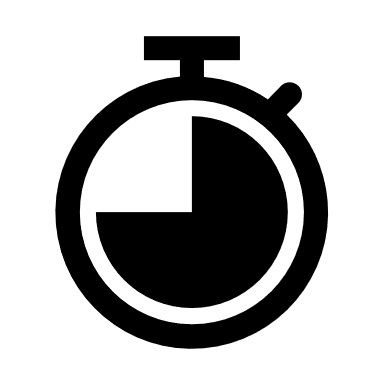 امسحي الرمز الشريطي لفتح اللوحة الحائطية
استعملي فعلًا من أخوات ظن في جملة جاذبة من إنشائك وسجليه تحت اسمك في اللوحة الحائطية لتطوري أداءك.
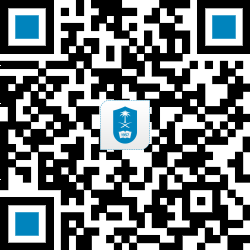 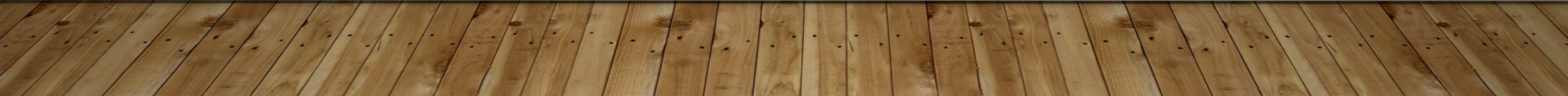 رأى وجعلما دلالة الفعلين في هذه الجمل؟
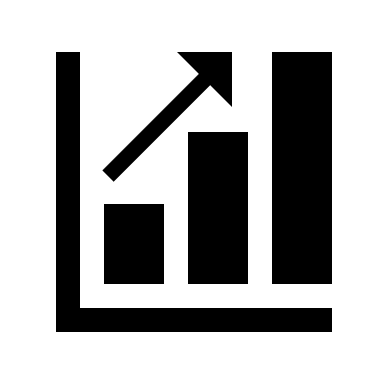 رأى
ما الفرق بين الفعل (رأى) في: رأيتُ الكرسيَّ                 ورأيتُ الحقَّ واضحًا                 ورأيتك في منامي؟
ما الفرق بين (جعل) في: 
جعل الولد يلعب بالكرة       وجعل الصانع الخشبَ كرسيًّا         وجعل المشركون الملائكةَ إناثا
جعل
أحوال الجمل الاسمية والفعلية
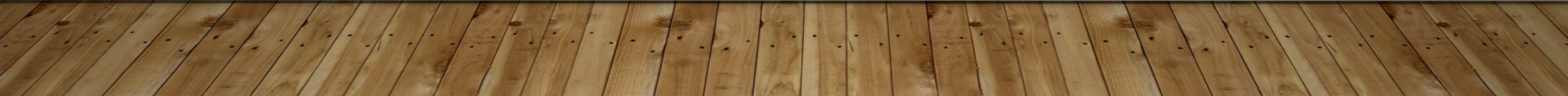 قواعد متفرقة:
علي كريم وأّما أخوه فـشجاع.
.1اقتران خبر المبتدأ بعد أما الشرطية بالفاء: الواجب في خبر المبتدأ الواقع بعد(أّما) الشرطية اقترانه بالفاء. 
. نقول: محمد بين زيد وخالد. ولا نقول: محمد بين يزيد وبين خالد.
2تكرار بين: تكرار (بين) وعدم الاكتفاء بحرف العطف خطأ من الأخطاء الشائعة. 
لم أفعل محرًما قطُّ
لن أفعل محرًما أبدًا
.3الفرق الدلالي بين قطُّ وأبدًا: قط لنفي الماضي: لم أفعل محرًما قطُّ، وأبدًا لنفي المستقبل: لن أفعل محرًما أبدًا.
أنماط الجمل الاسمية والفعلية: التفاصيل والأمثلة في الكتاب
جملة اسمية مثبتة: ابن النفيس عالم موسوعي.جملة فعلية مثبتة: يعد اللسع وسيلة دفاع عند النحلة.جملة اسمية منفية: ليست العين باصرة.جملة فعلية منفية: لم تدافع النحلة عن نفسها.جملة اسمية مؤكدة: إن العين آلة باصرة.جملة فعلية مؤكدة: قد أقيمت مؤخًرا مراكز متخصصة للعلاج باللسع.جملة اسمية قدم فيها الخبر (الجار والمجرور) على المبتدأ: في الفصل طلاب.جملة فعلية تقدم فيها المفعول به على الفاعل: أنقذ الغريقَ جمعٌ من المواطنين.
الواجب المنزلي